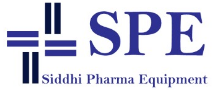 SPRAY DRYER
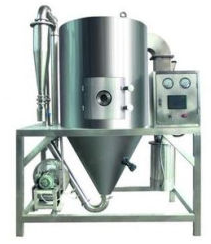 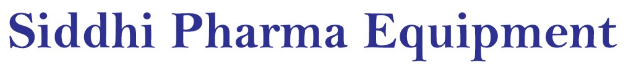 Mfg.& Exp. Of Plants & Machineries for Pharmaceuticals,
Cosmetics, Chemicals food & Beverage Industries 
Plot No.  1601/1,3rd Phase G.I.D.C., Vapi-396195. (Gujarat)
Email:sales@sidhipharmaequiment.com:sidhipharmaequipments@gmail.com: 
Contact Person : Mr. Pravin  Panchal   (9924893790) Mr. Kiran  Gophane  (9545868896) 
Website: www.sidhipharmaequipment.com
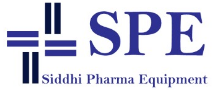 SPRAY  DRYER :
SPRAY DRYER unit is a kind of centrifugal atomizer, which has centrifugal and pressure type. It can atomized solution, suspension liquid, emulsion and slurry into small drops of liquid (surface area increased), through the hot air to dry rapidly (within a few seconds to tens of seconds), thus directly get powder products.
Raw material is throws out and atomized by centrifugal force role in rotary table (90-160 - m/s peripheral speed) from the plate edge, the whole system adopts hot air circulation drying
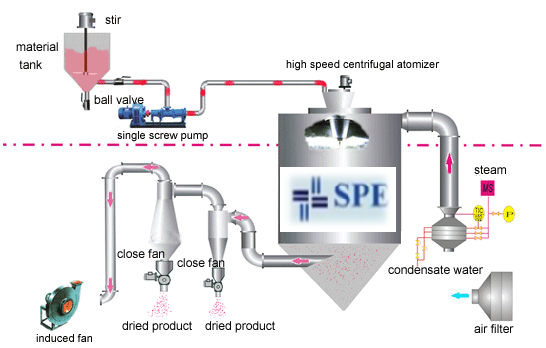 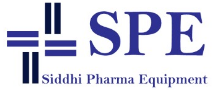 Silent Features :
The drying speed is fast, and after the spraying of the liquid materials, the superficial area of the materials is increased greatly. In the hot air flow, 95-98% of water can be evaporated at a moment. The time to complete the drying just needs several seconds, that is especially suitable for the heat sensitive materials.
 This product has good uniformity, liquidity and solubleness, the product purity and quality is good, too.
The production process is simple the operation is convenient.
 For the liquid with 40-60% of moisture content, they can be dried into powder and granular products at one time. It won’t need to be crushed or screened after the drying, which reduces the production procedures and increases the product purity. For the product grain size, bulk density and moisture content, it can be adjusted by changing the operating conditions at the certain ranges, so it is convenient to control and manage.
Advantageous\ Benefits  :
The dry particle size can be easily controlled by atomization of the liquid feed and the design of the hot gas inlet.
 . The shape of most spray dried particles is spherical, which provides for fluid-like flow properties.  This makes many downstream operations, such as packaging, pressing, filtering, and handling easier and less costly.
 The surface area produced by atomization of the liquid feed enables a short gas residence time, ranging from 3-40 seconds depending upon the application, which permits spray drying without thermal degradation.
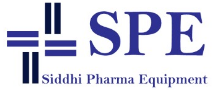 Technical Specification :
AS PER CLIENT SPECIFICATION
Single Source Provider for all your technical requirements.
One of the most important  “Siddhi Pharma Equipment” guideline is to be closest to our Customers. We strive to create end-to-end solutions that meet our clients needs and  their expectation.
Application :
Pharmaceutical
Food 
 Chemical
 Cosmetics
 Allied Industry